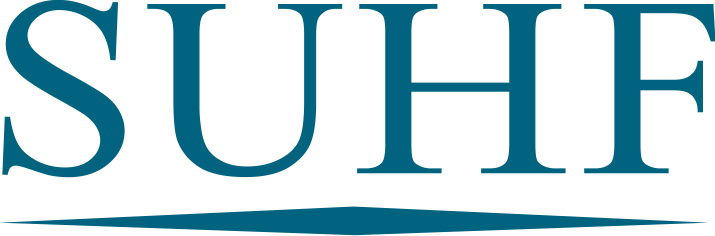 Sveriges universitets- och högskoleförbund
The Association of 
Swedish Higher Education Institutions
Lärosätenas indirekta kostnaderSUHF-statistiken 2021
SUHF-statistiken 2021
1
[Speaker Notes: Version 1.2 080530]
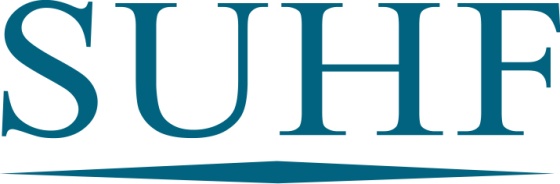 SUHF-statistiken 2021
Inledning/bakgrund till SUHF-modellen (styrkor/svagheter)
SUHF (Sveriges universitets och högskoleförbund) tog i november 2007 beslut om att rekommendera sina medlemmar att införa en ny redovisningsmodell för indirekta kostnader. Syftet från SUHF har varit att skapa en modell som på ett enkelt men ändå rättvisande och kostnadseffektivt sätt bidrar till god intern styrning och kontroll och som stödjer högskolans behov av tillförlitliga beslutsunderlag för verksamhetsstyrning och uppföljning. Modellen ska leda till rättvisande redovisning och kalkylering samt även medverka till bättre uppföljning av full kostnadstäckning vid högskolornas olika verksamheter. Modellen är enkel, tydlig och transparent samtidigt som den vid en likformig tillämpning ökar möjligheterna till jämförbarhet mellan olika verksamheter och år. 

Målet är att modellen ska bidra till att harmonisera redovisningen mellan lärosätena över tiden, men att den i första hand inte avser att mäta effektiviteten mellan lärosätena. Anledningen till detta är att det inte finns ett standardiserat och/eller ”tvingande” sätt att redovisa olika kostnader samt att det i modellen ges ett visst utrymme att hantera aktiviteter genom olika grader av schabloniseringar. Ett exempel på detta är tex fördelningen av indirekta kostnader mellan utbildning och forskning, som är mycket svårt att göra på ett enhetligt sätt. Annat som kan påverka är även storleken på lärosäten, fördelning mellan utbildning/forskning och i viss mån hur man valt att organisera sig.

Styrkan i modellen är dessutom att den är gemensam och accepterad av hela sektorn, och utgör en grund för hur kalkylering sker, och möjliggör ett gemensamt regelverk kring hantering av ansökningar om extern finansiering av forskning, beviljande och redovisning av samfinansiering.

Syfte med statistikinsamlingen
SUHF har sedan 2011 årligen begärt in uppgifter om indirekta kostnader vid alla universitet och högskolor i Sverige och från 2019 har insamlingen kompletterats med en enkät, i syfte fånga in information kopplat till lärosätenas tillämpning av SUHF-modellen. 

Den inlämnade statistiken syftar till att vara ett stöd för det egna lärosätet att följa utvecklingen gällande de egna indirekta kostnaderna över tid, eller för att ha som utgångspunkt i mer djupgående jämförelser och analyser i förhållande till något annat specifikt lärosäte. 

Syftet med insamlingen är inte att presentera en bild som ska användas för att identifiera vilka lärosäten som har, och vilka som inte har en effektiv stödverksamhet. Det går inte att utifrån statistiken säga detta p.g.a. olikheter i hantering och förutsättningar enligt ovanstående resonemang. 
Insamlingen är ett tillfälle då avsteg och frågetecken avseende modellen kan identifieras, där vi således kan rikta särskilda informations- och utvecklingsinsatser.
SUHF-statistiken 2021
2
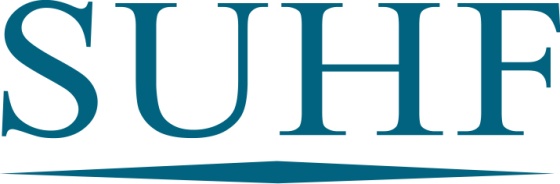 SUHF-statistik 2021
Statistiken bygger på uppgifter från respektive lärosäte*
Respektive lärosäte ansvarar för kvaliteten i lämnade uppgifter
Redovisade indirekta kostnader inkluderar direktifierade  kostnader
Statistiken har justerats avseende direktifierade kostnader och andra noterade avvikelser för jämförelseåren 

Andel indirekta kostnader 2021 =
	budgeterade indirekta kostnader 2021	verksamhetskostnader 2020


* Förteckning över uppgiftslämnande lärosäten återfinns på bild 30
SUHF-statistiken 2021
3
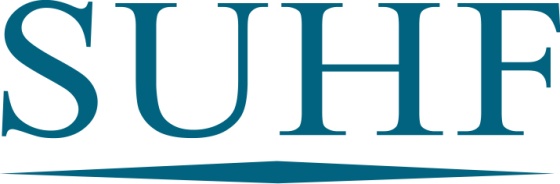 Lärosätenas verksamhetskostnader 2020
SUHF-statistiken 2021
4
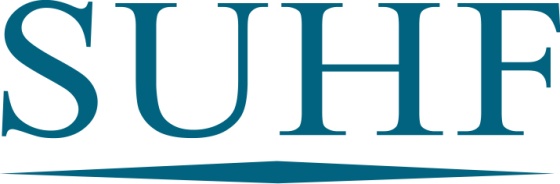 Procentsats för lönekostnadspålägg 2021
= Snitt rapporterande lärosäten	54,2%
= Snitt Arbetsgivarverket 	52,8%
SUHF-statistiken 2021
5
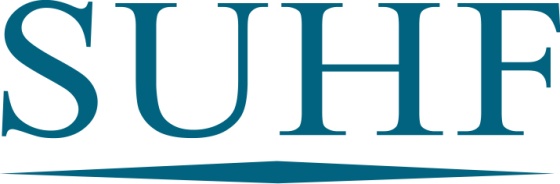 Andel indirekta kostnader
Indirekta kostnader i förhållande till totala verksamhetskostnader
SUHF-statistiken 2021
6
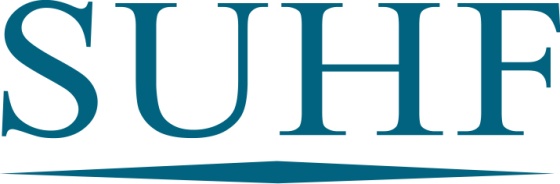 Andel indirekta kostnader 2021Totalt
SUHF-statistiken 2021
7
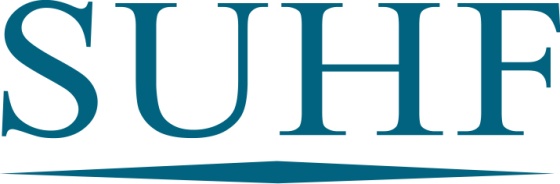 Andel indirekta kostnader 2021Totalt
Totala verksamhetskostnader (mnkr)
SUHF-statistiken 2021
8
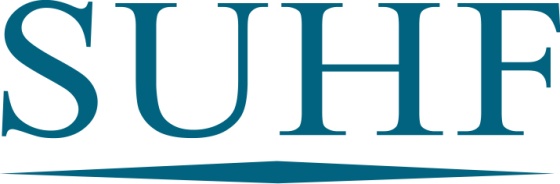 Utveckling 2017-2021Lärosäten med omsättning över 3 mdkr – totalt
SUHF-statistiken 2021
9
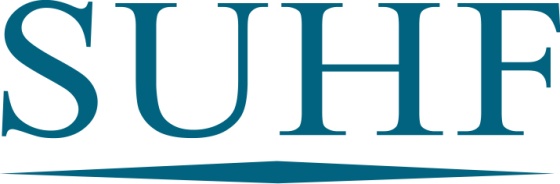 Utveckling 2017-2021
Lärosäten med omsättning 1-2 mdkr – totalt
SUHF-statistiken 2021
10
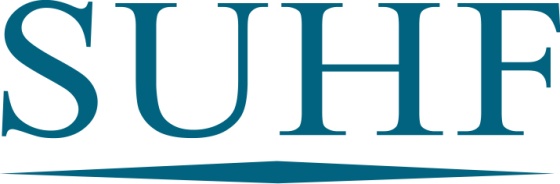 Utveckling 2017-2021
Lärosäten med omsättning 0,5-1 mdkr - totalt
SUHF-statistiken 2021
11
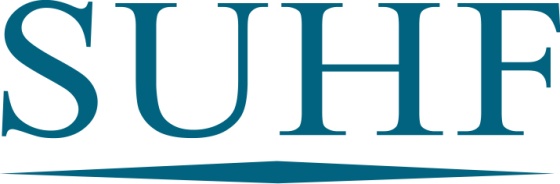 Utveckling 2017-2021
Lärosäten med omsättning under 0,5 mdkr - totalt
SUHF-statistiken 2021
12
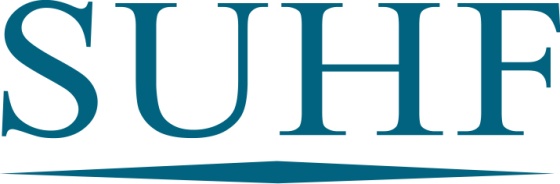 Andel indirekta kostnader 2021Utbildning
SUHF-statistiken 2021
13
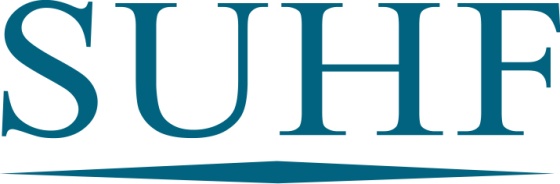 Andel indirekta kostnader 2021Utbildning
Verksamhetskostnader utbildning (mnkr)
SUHF-statistiken 2021
14
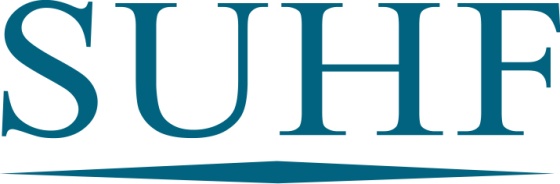 Utveckling 2017-2021Lärosäten med omsättning över 3 mdkr – utbildning
SUHF-statistiken 2021
15
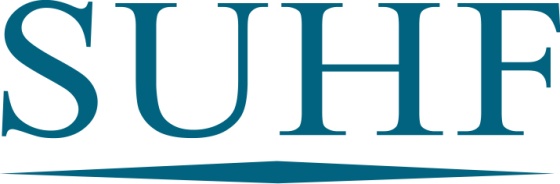 Utveckling 2017-2021
Lärosäten med omsättning 1-2 mdkr – utbildning
SUHF-statistiken 2021
16
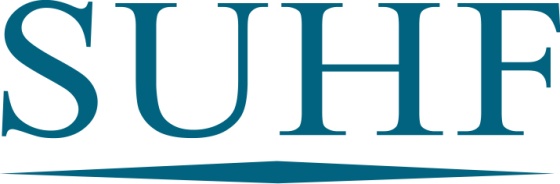 Utveckling 2017-2021
Lärosäten med omsättning 0,5-1 mdkr - utbildning
SUHF-statistiken 2021
17
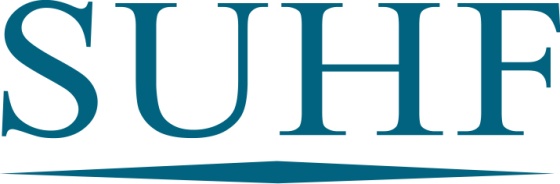 Utveckling 2017-2021
Lärosäten med omsättning under 0,5 mdkr - utbildning
SUHF-statistiken 2021
18
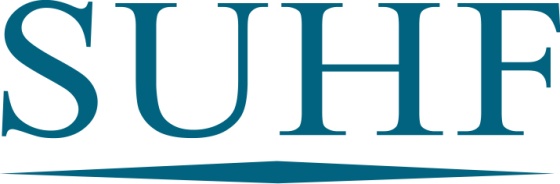 Utveckling 2019-2021
Samtliga lärosäten – uppdragsutbildning
SUHF-statistiken 2021
19
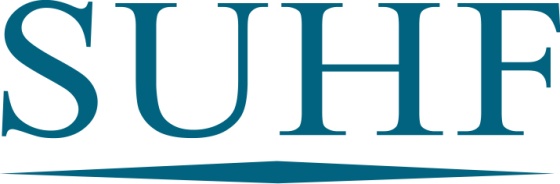 Andel indirekta kostnader 2021Forskning
SUHF-statistiken 2021
20
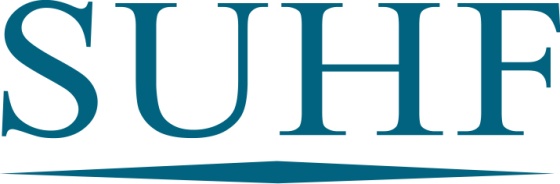 Andel indirekta kostnader 2021Forskning
Verksamhetskostnader forskning (mnkr)
21
SUHF-statistiken 2021
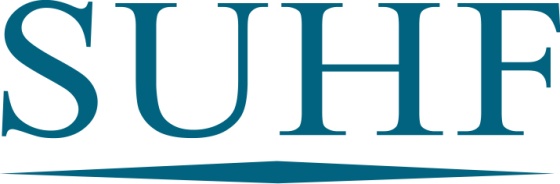 Utveckling 2017-2021Lärosäten med omsättning över 3 mdkr – forskning
SUHF-statistiken 2021
22
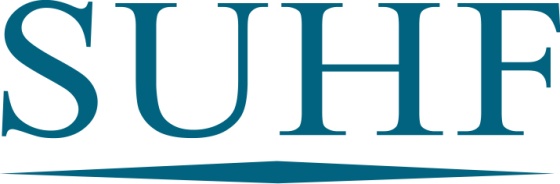 Utveckling 2017-2021
Lärosäten med omsättning 1-2 mdkr – forskning
SUHF-statistiken 2021
23
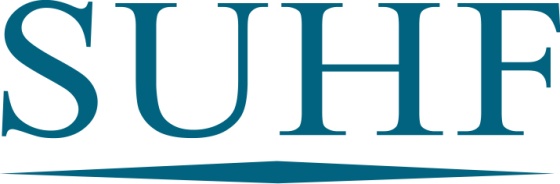 Utveckling 2017-2021
Lärosäten med omsättning 0,5-1 mdkr - forskning
SUHF-statistiken 2021
24
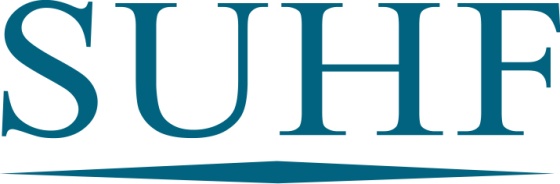 Utveckling 2017-2021
Lärosäten med omsättning under 0,5 mdkr - forskning
SUHF-statistiken 2021
25
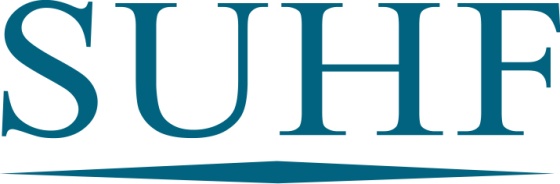 Funktioner utbildning
SUHF-statistiken 2021
26
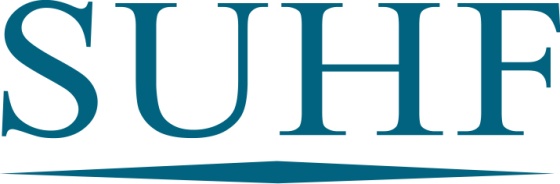 Funktioner i relation till totala kostnader utbildning
SUHF-statistiken 2021
27
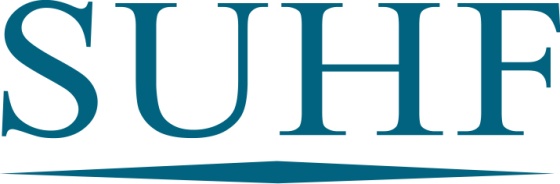 Funktioner forskning
SUHF-statistiken 2021
28
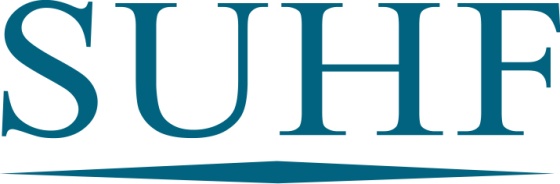 Funktioner i relation till totala kostnader forskning
SUHF-statistiken 2021
29
Förkortningar (bokstavsordning)
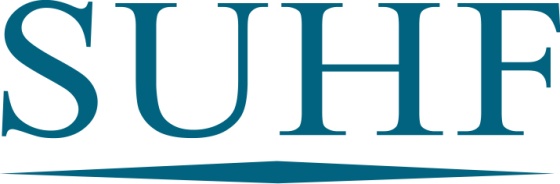 30
[Speaker Notes: Vid årsskiftet 2010-2011 gjordes en sammanslagning av Dramatiska Institutet och Teaterhögskolan i Stockholm under namnet Stockholms dramatiska högskola. 1 januari 2014 gick Stockholms dramatiska högskola samman med Operahögskolan och Dans- och Cirkushögskolan till Stockholms konstnärliga högskola. 

Högskolan på Gotland gick 1 juli 2013 samman med Uppsala universitet.]